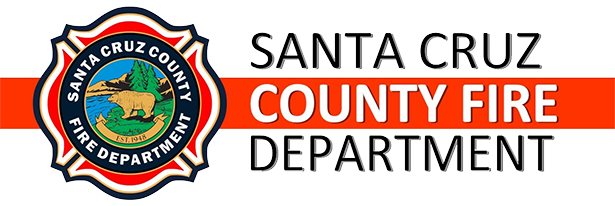 County Fire Update
FIRE DEPARTMENT ADVISORY COMMISIONJULY 17 2024
COUNTY FIRE MASTER PLANNext Steps
County Fire Master Plan Draft Completed in Late 2023

Pending Board Presentation until LAFCO Special Fire Study

Pajaro Valley Fire Protection District Rescinded Annexation Request


County Fire Master Plan to Board of Supervisors for Adoption
August 27th 2024 Board Date
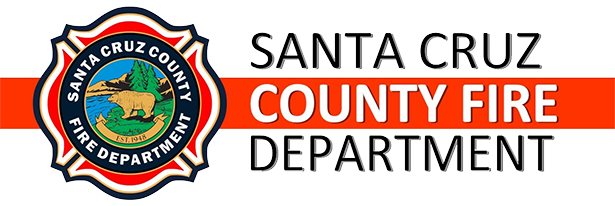 COUNTY FIRE MASTER PLAN
Complete a 3–5-Year Strategic Plan

Improve Volunteer Company Activity Data Collection 

Improve Service Delivery by Staffing Three Stations 24/7/365 

Set and Adopt Performance Goals 

Conduct a Volunteer Satisfaction Survey 

Develop a Public Information Campaign
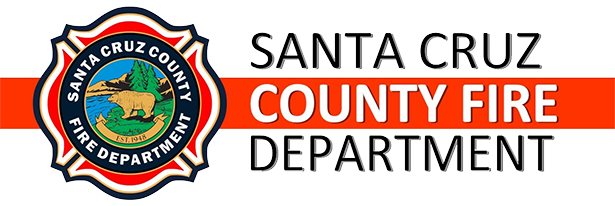 COUNTY FIRE MASTER PLAN
Review and Revise Santa Cruz County Code, Chapter 2.120, Fire Department Advisory Commission

Establish a Program for Staffing Stations During Peak Demand Hours 

Apply for a SAFER Grant to Hire a Volunteer Recruitment and Retention Coordinator 

Create a Comprehensive Capital Improvement Plan
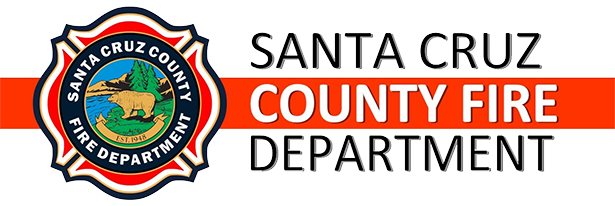